Tissues
And this type.....
General Characteristics of Epithelial Tissue
1) Found throughout the body, covers all body surfaces both inside and out. 
2) Main glandular tissue.
 3) Attached to underlying connective tissue by noncellular nonliving basement membrane. 
4) Usually has no vascular tissue - blood supply 
5) Cells reproduce rapidly (rapid healing). 
6) Cells tightly packed together
It takes about 27 days for the outer layer of skin to shed and be replaced; that works out to 1.5 pounds of skin cells per year.
Where does all the dead skin you shed go?
Types of Epithelial Cells
We will be learning 8 different types of epithelial cells.

Named for the number of layers and the shape of the cells.
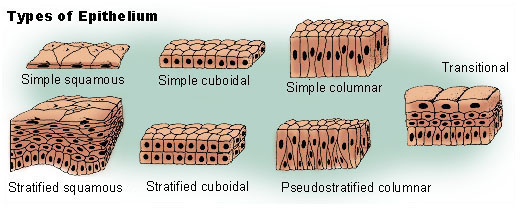 Epithelial tissue is named based on its description
simple = single layer
stratified = multiple layers
 
squamous = flat
cuboidal = square
columnar = column (rectangle)
pseudo= false
Simple Squamous
Description:  thin, flattened cells

Function: quick diffusion and filtration. 

Location: Air sacs in lungs, walls of capillaries
Simple Cuboidal
Description: single layer of cube-shaped cells

Function: secretion and absorption

Location: kidneys tubules, ducts and covering the ovaries
Simple Columnar
Description: single layer of column shaped cells (taller than they are wide

Function: secretion and absorption

Location: Found in Digestive tract and uterus
*Contains goblet cells to secrete mucus

*Can have cilia and microvilli
Stratified Squamous
Description:  many layers with flat cells at the top

Function: protection

Location: top layer of skin and lining of mouth
The ink of tattoos must be injected below the basement membrane.
Tissues often come in layers on the body - superficial cuts on the skin may need to be stitched if they also go through the underlying tissue.

This will definitely need stitches!
Stratified cuboidal epithelium
Description: multiple layers of cube-shaped cells

Function: secretion and protection

Location: line sweat and salivary glands
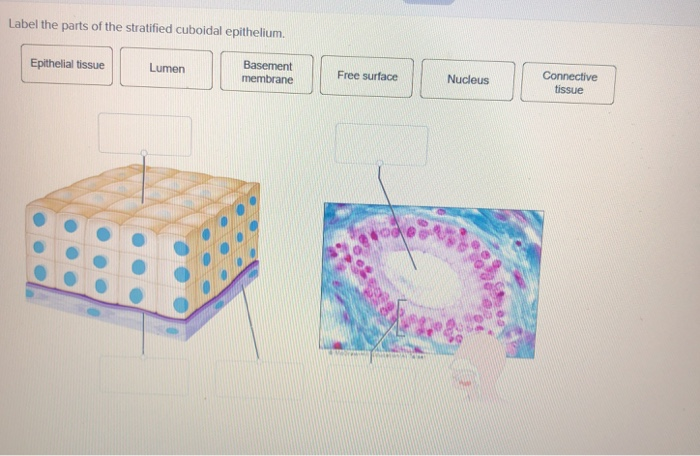 Stratified Columnar Epithelium
Description: Top layers are column-shaped 
(columnar) and bottom layers are 
cube- shaped (cuboidal)

Function: protection and secretion

Location: male urethra, larger ducts of glands
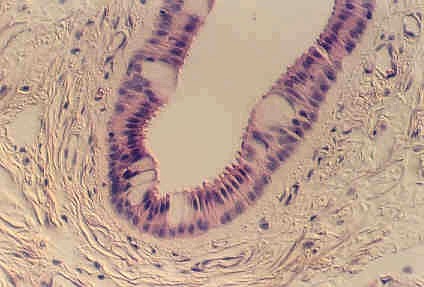 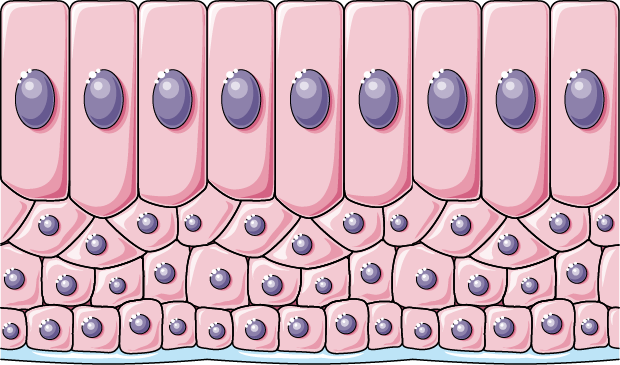 Pseudostratified Columnar
Single layer, nuclei are uneven which gives it a layered appearance

Can have goblet cells and cilia
Protect and filter


Location: lining air passages and tubes of the reproductive system
Transitional Epithelium
Description: several layers of irregular-shaped cells

Function: Blocks diffusion (no leaking)

Location: urinary bladder
Identify the tissues
Connective Tissue
Connective Tissue General Characteristics
-Most abundant tissue in your body, found throughout
-Binds structures together
-Cells can reproduce
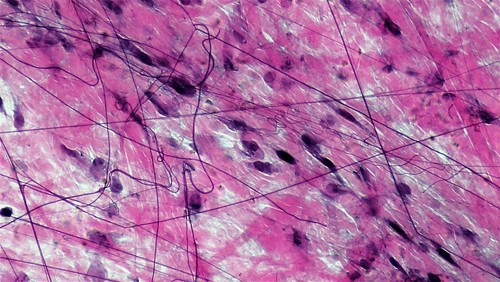 Connective Tissue Function
-Provides support, protection, framework, fills space, stores fat, produces blood cells, fights infection, and helps repair tissue.
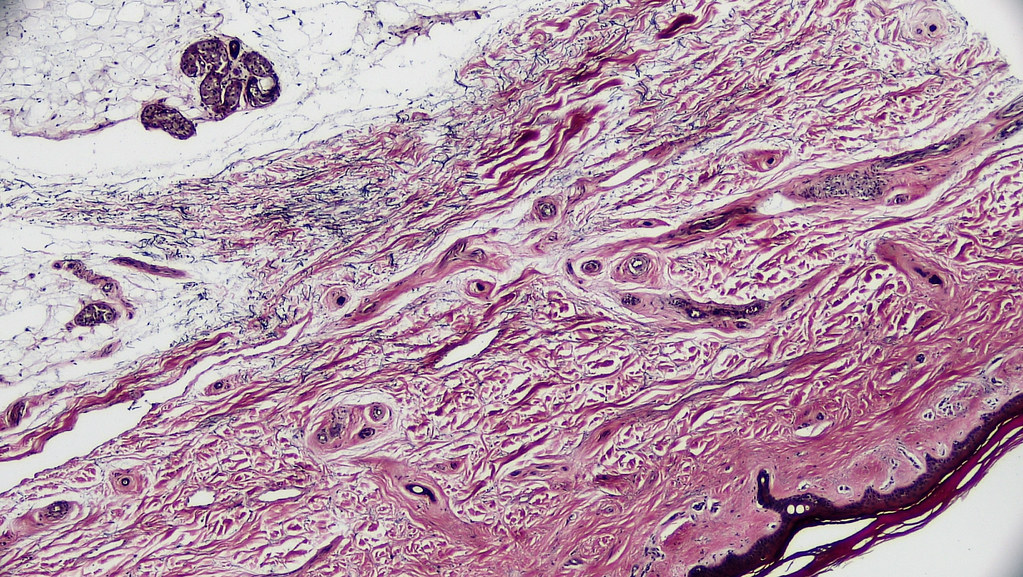 Connective Tissue Composition
-Composed of more scattered cells, fibers, and ground substance (fluid or semi-fluid between cells and fibers)

-Most have a good blood supply
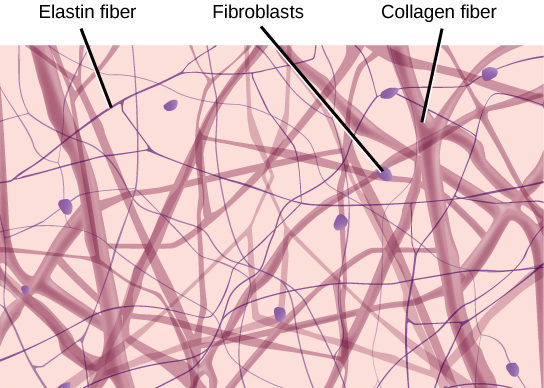 This Photo by Unknown Author is licensed under CC BY
Types of Cells in Connective Tissue
Mast cells (prevents clots)
Macrophages (consumers)
Fibroblasts (produce fibers)
Main types of Fibers
Collagenous fibers - strong and flexible 
 
        bones, tendons and ligaments
Elastic fibers - very flexible, ears and vocal cords
Loose Connective Tissue or Areolar Tissue
Binds underlying organs to skin and to each other

Semi-liquid matrix with sparse fibers

Forms delicate thin membranes throughout the body
Adipose Tissue (fat)
-Looks like honeycomb
-Stores energy
Dense Fibrous Connective Tissue
- Has packed collagen fibers

-Examples:
Tendons =  muscles to bones
 
Ligaments = bones to bones
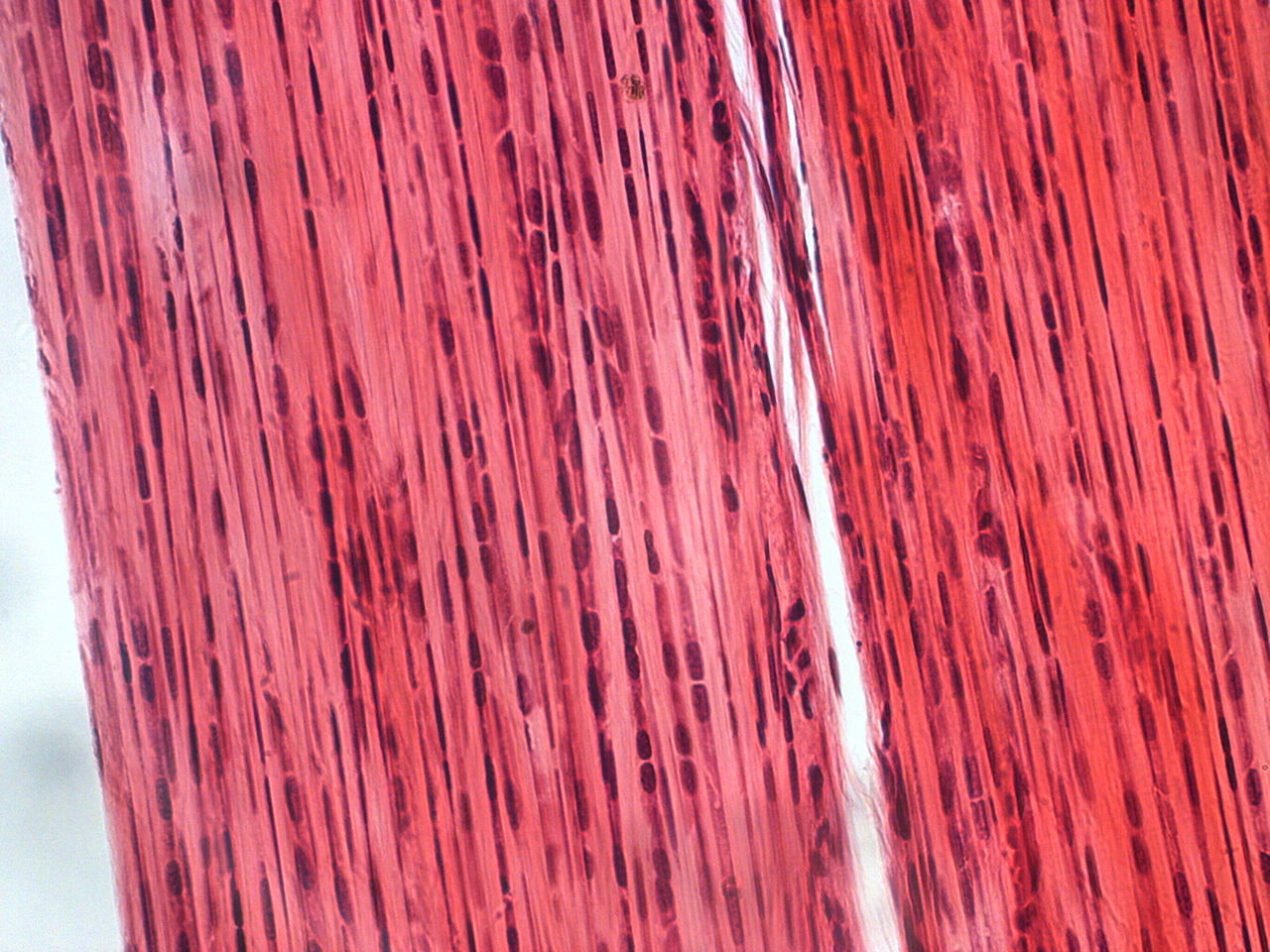 CARTILAGE
 
 
Provides support and attachments, also cushions bones


Contains Cartilage cells called chondrocytes

3 Different types:
Hyaline, elastic, fibrocartilage
Hyaline Cartilage
Covers ends of joints, nose and respiratory passages
Hyaline cartilage
Hyaline cartilage
Elastic cartilage
External Ear and Larynx
Fibrocartilage
Tough, shock absorbing
Bone Tissue (Osseus)
Makes up skeleton

Forms blood cells

Hard, contains calcium
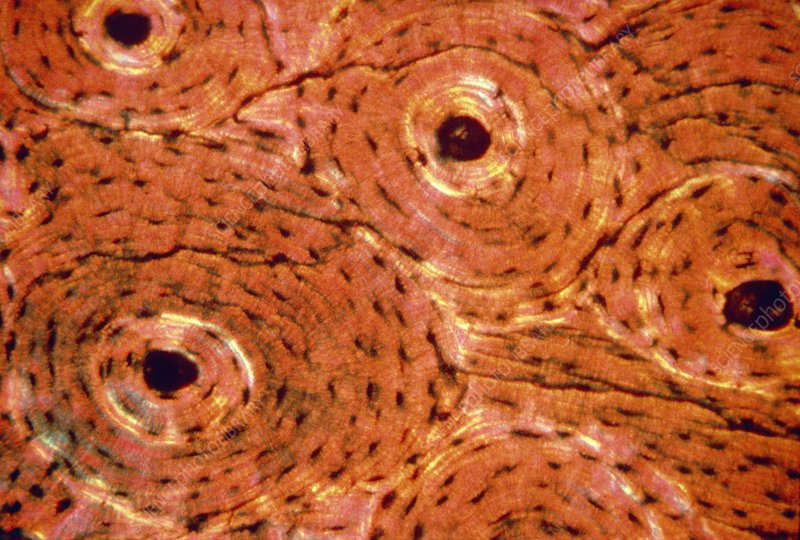 Blood Tissue
Transports nutrients


Fights infection
Muscle Tissue
Cardiac muscle
Forms heart

Involuntary 

Has stripes
Skeletal muscle
Moves bones

Voluntary 

Has stripes
Smooth muscle
Pushes food through digestive tract

Involuntary 

No stripes
Nerve Tissue
Transmits signals

Responds to environment
Nervous tissue (spinal cord)